Slovní úlohy o směsích
směsi
Řešené příklady
1
2
3
4
5
6
7
8
9
10
11
12
13
14
15
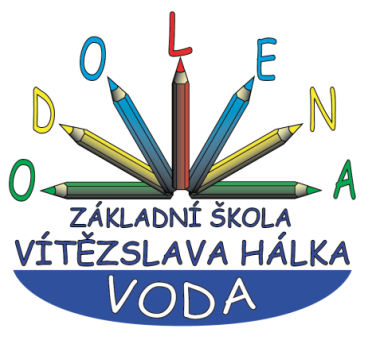 roztoky
Řešené příklady
1
2
3
4
5
6
7
8
Autor materiálu: Mgr. Martin Holý     
Další šíření materiálu je možné pouze se souhlasem autora
Slovní úlohy - směsi
menu
1)
V cukrárně prodávali 2 druhy čokoládových bonbónů. Červené za 8 Kč a modré za 6 Kč. Koupili jsme 20 bonbónů za 136 Kč. Kolik bonbónu máme modrých a kolik červených?
8.8=64
8
x
8
8x
12
6.12=72
6
y
6y
136
20
20
136
/-120
/:2
Červených bonbónů máme 8, modrých 12.
Slovní úlohy - směsi
menu
2)
Vstupné na výstavu je 100 Kč pro dospělé a 50 Kč pro děti. Kolik dospělých a kolik dětí navštívilo výstavu, jestliže bylo prodáno 600 vstupenek a na vstupném bylo vybráno celkem 54 000Kč?
100
x
480
100x
100.480=48000
120
50
y
50y
50.120=   6000
600
600
54000
54000
/-30000
/:50
Dospělých bylo 480, dětí 120.
Slovní úlohy - směsi
menu
3)
Děti na školním výletu spaly v celkem 12 dvou a třílůžkových chatkách. Kolik chatek bylo dvoulůžkových a kolik třílůžkových, jestliže dětí bylo 33 a všechna lůžka byla obsazena?
2.3=6
2
x
3
2x
9
3.9=27
3
y
3y
33
12
12
33
/-36
/.(-1)
Dvoulůžkové chatky byly 3, třílůžkových bylo 9.
Slovní úlohy - směsi
menu
4)
Na dvorku bylo dohromady 25 králíků a slepic. Kolik je na dvorku králíků a kolik slepic, jestliže jsme napočítali celkem 25 hlav a 66 nohou?
4.8=32
4
x
8
4x
17
2.17=34
2
y
2y
66
25
25
66
/-50
/:2
Králíků je na dvorku 8, slepic 17.
Slovní úlohy - směsi
menu
5)
440 tunový náklad byl naložen na celkem 24 patnáctitunových a dvacetitunových vagónů. Kolik vagónů bylo patnáctitunových a kolik dvacetitunových, jestliže všechny vagóny byly plně naloženy?
15.8=120
15
x
8
15x
16
20.16=320
20
y
20y
440
24
24
440
/-480
/:(-5)
15-ti tunových vagónů bylo 8, 20ti tunových 16.
Slovní úlohy - směsi
menu
6)
Děti ve škole vystřihovaly z barevného papíru trojúhelníky a čtverce. Na otázku učitele, kolik trojúhelníku a kolik čtverců nastříhaly, odpověděly: „Dohromady jich máme 60 s 200 vrcholy“. Kolik bylo trojúhelníků a kolik čtverců?
3.40=120
3
x
40
3x
20
4
y
4y
4.20=80
200
60
60
200
/-240
/.(-1)
Děti nastříhaly 40 trojúhelníků a 20 čtverců.
Slovní úlohy - směsi
menu
7)
2,9 litrů marmelády bylo slito do celkem 20 sklenic, malých 100 ml sklenic a větších 250 ml sklenic. Kolik bylo kterých sklenic?
100
x
14
100x
100.14=1400
250
y
6
250y
250.6=1500
20
20
2900
2900
/-5000
/:(-150)
Menších sklenic bude 14 a větších 6.
Slovní úlohy - směsi
menu
8)
Na dětském hřišti je celkem 13 koloběžek a tříkolek. Kolik je na dětském hřišti koloběžek a kolik tříkolek, jestliže Davídek napočítal celkem 31 koleček?
x
8
2x
2.8=16
2
y
5
3y
3.5=15
3
13
13
31
31
/-39
/.(-1)
Koloběžek je 8 a tříkolek 5.
Slovní úlohy - směsi
menu
9)
Ze dvou druhů čaje v cenách 800 Kč a 600 Kč za kilogram se má připravit 10 kg směsi v ceně 720 Kč za kilogram. Kolik kilogramů každého druhu čaje je třeba smíchat?
6.800=4800
800
x
6
800x
4
4.600=2400
600
y
600y
720
7200
10
10
7200
/-6000
/:200
První směsi bude 6 kg, druhé 4 kg.
Slovní úlohy - směsi
menu
10)
Ze dvou druhů kávy v cenách 300 Kč a 200 Kč za kilogram se má připravit 100 kg směsi v ceně 240 Kč za kilogram. Kolik kilogramů každého druhu kávy bude třeba smíchat?
300.40=12000
300
x
40
300x
60
200
200y
200.60=12000
y
240
24000
100
100
24000
y = 100 - x
y = 100 - 40
y = 60
/-20000
/:100
První směsi bude potřeba 40 kg, druhé 60 kg.
Slovní úlohy - směsi
menu
11)
Z lískových a vlašských oříšku máme namíchat 50 kg oříškové směsi v ceně 200 Kč/kg. Kolik kg lískových a kolik kg vlašských oříšku musíme smíchat, jestliže 1 kg lískových stojí 230 Kč a 1 kg vlašských stojí 180 Kč?
20
230
x
230x
230.20=4600
30
180
y
180y
180.30=5400
50
200
50
10000
10000
/-9000
/:50
Bude potřeba smíchat 20 kg lískových oříšků a 30 kg vlašských ořechů.
Slovní úlohy - směsi
menu
12)
Ze dvou druhů čokoládových bonbónů máme namíchat 500g směsi do vánoční kolekce v ceně 100 Kč. Kolik g dutých bonbónů v ceně 140 Kč za kg a kolik g plněných krémových bonbónů v ceně 240 Kč za kg musíme smíchat?
0,2
140
x
140x
140.0,2=28
0,3
240
y
240y
240.0,3=72
0,5
0,5
100
100
/-120
/:(-100)
Do kolekce bude potřeba namíchat 200 g dutých bonbónů a 300 g plněných.
Slovní úlohy - směsi
menu
13)
Z pomerančového koncentrátu v ceně 200 Kč za litr a perlivé vody v ceně 10 Kč za litr chceme namíchat 500 ml nápoje v ceně 14,5 Kč. Kolik ml pomerančového koncentrátu a kolik ml perlivé vody musíme namíchat?
0,05
200
x
200x
200.0,05=10,0
10
y
10y
10.0,45=4,5
0,45
0,5
14,5
14,5
0,5
Do nápoje bude potřeba namíchat 50 ml koncentrátu a 450 ml vody.
Slovní úlohy - směsi
menu
14)
Úroda jablek 4 q byla na zimu uskladněna do 35 přepravek, menších na 10 kg a větších na 15 kg. Kolik přepravek je menších a kolik větších?
25
10x
10.25=250
10
x
15y
15.10=150
15
y
10
400
400
35
35
/.(-10)
/ :5
Malých přepravek je 25, velkých 10.
Slovní úlohy - směsi
menu
15)
1.jakost brambor pěstitel prodává za 12 Kč za kg a 2.jakost za 7 Kč za kg. Prodejce chce namíchat 10 q směsi v ceně 10 Kč za kg. Kolik q brambor v 1.jakosti a kolik q v 2.jakosti by měl pěstitel prodejci namíchat ?
600
12x
12.600=7200
12
x
7y
7.400=2800
7
y
400
10000
10000
1000
1000
10
/.(-7)
/ :5
Pěstitel by měl namíchat 6 q brambor 1.jakosti a 4 q brambor 2.jakosti.
Slovní úlohy - roztoky
menu
1)
Kolik g 80% roztoku lihu a kolik g 40% roztoku lihu je potřeba k přípravě 200 g 65% roztoku lihu.
0,8.125=100
0,8
x
125
0,8x
75
0,4.75=  30
0,4
y
0,4y
0,65
130
200
200
130
x + y = 200
y = 200 - x
0,8x + 0,4y = 130
y = 200 - 125
y = 75
/-80
/:0,4
Bude potřeba 125 g 80 % a 75 g 40% roztoku lihu.
Slovní úlohy - roztoky
menu
2)
Kolik l 80% roztoku lihu a kolik l 55% roztoku lihu je potřeba k přípravě 2 l 60% roztoku lihu.
0,8.0,4=0,32
0,8
x
0,4
0,8x
1,6
0,55.1,6=0,88
0,55
y
0,55y
0,6
1,20
2
2
1,2
x + y = 2
y = 2 - x
0,8x + 0,55y = 1,2
y = 2 – 0,4
y = 1,6
/-1,1
/:0,25
Bude potřeba 0,4 l 80% a 1,6 l 55% roztoku lihu.
Slovní úlohy - roztoky
menu
3)
Kolik litrů 55% roztoku lihu je potřeba přilít do 2 litrů 80% roztoku lihu, aby vznikl 60% líh.
0,8.2=1,6
0,8
2
2
0,8.2
0,55x
8
0,55.8=4,4
0,55
x
0,6
0,6.10=6,0
10
y
0,6y
2+x = y
y = 2+ x
/-y -2
/.100
0,8.2 + 0,55x =0,6y
y = 2 + 8
y = 10
/-160 -60x
/.(-60)
Bude potřeba přilít 8 l 55% roztoku lihu.
Slovní úlohy - roztoky
menu
4)
Kolik ml destilované vody musí lékárník přilít do 300 ml 30% roztoku peroxidu vodíku, aby získal 3% roztok?
0.2700=0
0
x
2700
0
300
0,3.300=90
0,3
300
90
0,03
0,03.3000=90
3000
y
0,03y
x +300= y
x = y - 300
0 + 90 =0,03y
x = 3000 - 300
/.100
x = 2700
/:3
y = 3000
Bude potřeba přilít 2700 ml vody
Slovní úlohy - roztoky
menu
5)
Máme zředit 500 ml 8% octa na 5% ocet. Kolik vody je nutno přilít?
0.300=0
0
x
300
0
500
0,08.500=40
0,08
500
40
0,05
0,05.800=40
800
y
0,05y
x + 500= y
x = y - 500
0 + 40 =0,05y
x = 800 - 500
/.100
x = 300
/:5
y = 800
Bude potřeba přilít 300 ml vody
Slovní úlohy - roztoky
menu
6)
Kolik ml 10% a kolik ml 60% roztoku soli je nutno použít k přípravě 1 litru 50% roztoku soli?
0,1.200= 20
0,1
x
200
0,1x
0,6.800=480
0,6
y
800
0,6y
0,5
500
1000
1000
500
y = 1000 - x
y = 1000 - 200
y = 800
/ -600
/.(-10)
/:5
Je nutno použít 200 ml 10% roztoku a 800 ml 60 % roztoku.
Slovní úlohy - roztoky
menu
7)
Mořská voda obsahuje 5 procent soli. Kolik kg destilované vody musíme přidat ke 40kg mořské vody, aby obsah soli klesl na 2 procenta?
2
0,05
40
40
0,05.40
0
0
x
60
0
0,02
0,02.100=2
100
y
0,02y
x = y - 40
x = 100 - 40
x = 60
/:2
Je nutno přidat 60 kg destilované vody.
Slovní úlohy - roztoky
menu
8)
Jaké množství vody musíme přilít do 3 litrů 60% koncentrátu postřiku, abychom připravili 10% postřik proti škůdcům?
1,8
0,6
3
3
0,6.3
0
0
x
15
0
0,1
0,1.18=1,8
18
y
0,1y
x = y - 3
x = 18 - 3
x = 15
Je nutno přidat 15 litrů vody.